Antonello da Messina, Cristo alla colonna, 1476-1478, oiosu tavola, particolare, Parigi, Louvre
Antonello da Messina, Crocifissione, 1475, olio su tavola, Anversa, Koninliijk Museum voor Schone Kunsten
Beato Angelico e Lorenzo Mnaco, Deposizione dalla Croce,1432-1434, particolare, tempera su tavola, Firenze, Museo di S. Marco
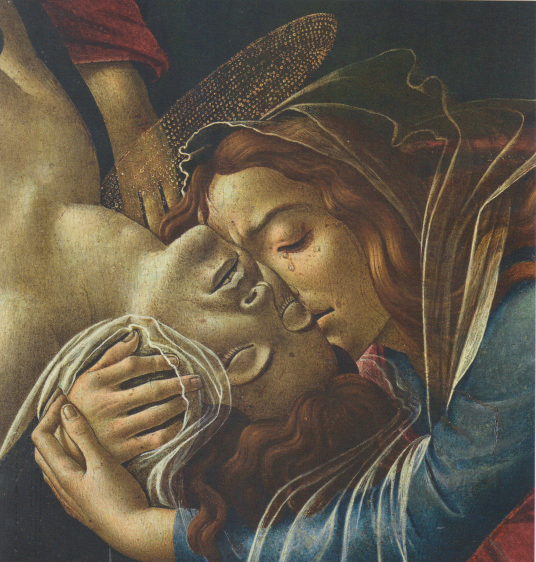 Sandro Bootticelli, Compianto sul Cristo morto,1495-1500, tempera su tavola, particoare, Monaco, Alte Pinakotehe
Hans Memling, Scene della Passione di Cristo, 1470-1471, olio su tavol, Torino, Galleria Sabauda
Ercole de’ Roberti, Pietà, 1482-1486, olio e tempera su tavola, Liverpool, Walker Art Gallery
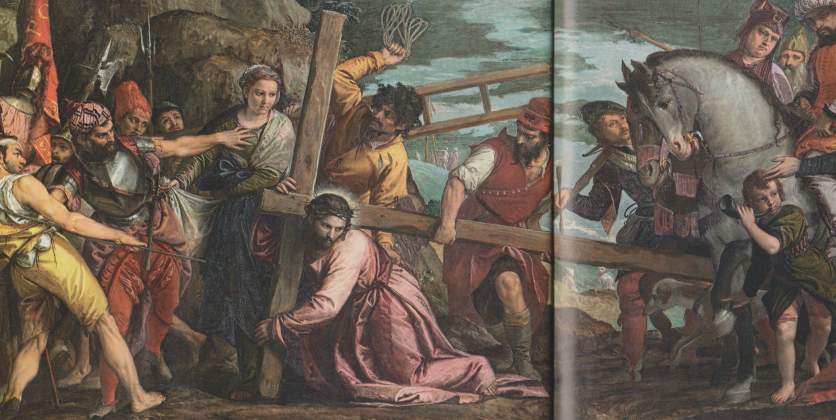 Veronese, Cristo sale al Calvario, 1571, Dresda, Gemaldegalerie Alte Meister
Maestro della Madonna Strauss, Pietà cin i simboli della Passione e i Ssnti Gregorio e Longino, XV secolo, tempera su tavola, Pratovecchio (Arezzo),  San Romolo
Beato Angelico, Cristo deriso, 1438-1440, Affresco, particolare, Firenze, San Marco
Bottega degi Scotto, Crocefissione, 1513-1515, affresco, particolare, Bellinzona, Santa Maria delle Grazie
Peter Paul Rubens, Deposizione dalla Croce, 1616-1617, olio su tela, Lilla, Musèe des Beaux-Arts
Strumenti della Passione, 1360-1375, miniatura del manoscritto Royal 6 E VI, Londra, British Library
Cristo della Domenica, 1460-1470, affresco, Biella, Cattedrale di Santo Stefano
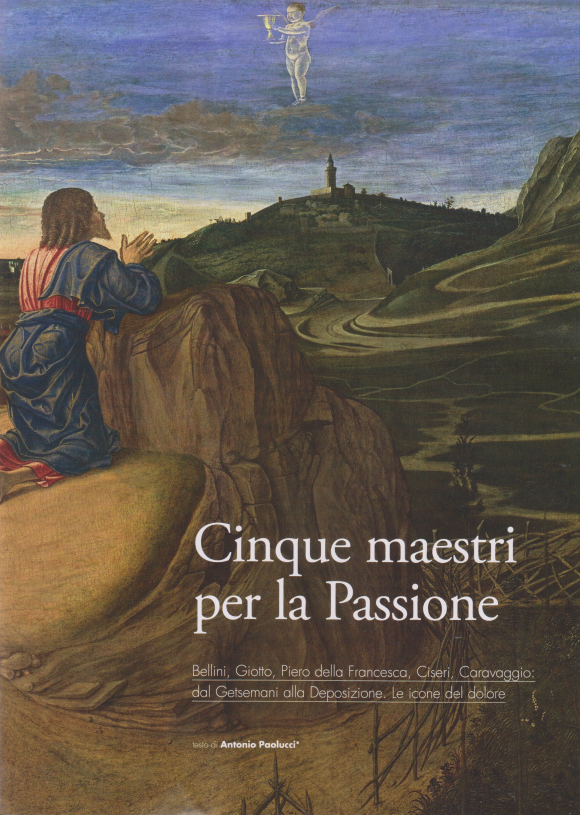 Giovanni Bellini, Preghiera nell’orto, 1465-1470,tempera su tavola,  LondraNationale Galllery
Giotto, Bacio di Giuda, 1303-1305, affresco, Padova, Cappella degli Scrovegni
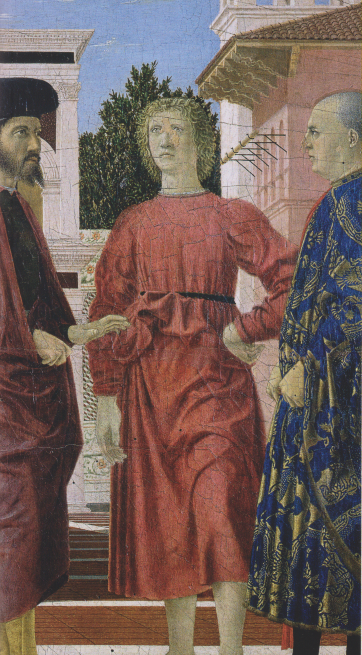 Piero della Francesca, Flagellzione di Cristo,1455-1460, Tempera su tavola, Urbino, alleria Nazionale delle Marche
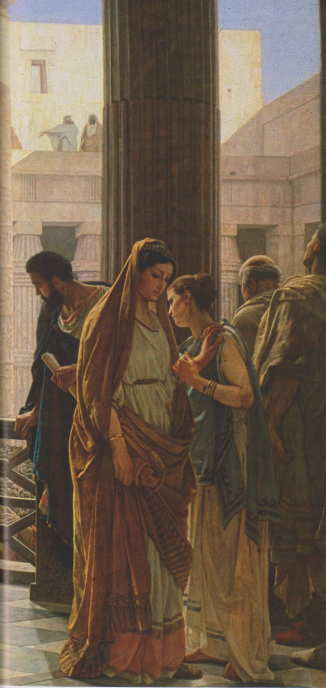 Antonio Ciseri, Ecce Homo, 1880-1891, olio su tela, Firenze, Palazzo Pitti
Caravaggio, Flagellazione, 1607, olio u tela, Napoli, Museo di Capodimonte
Caravaggio, Deposizione nel sepolcro, 1602-1603, Olio su tela,Città del Vaticano, Pinacoteca Vaticana
Maria di Cleofa e Maria Maddalena dal Compianto sul Cristo morto, comlesso scultoreo di Nicola dell’Arca, seconda metà del XV secolo, terracotta dipinta, Bologna, Santa Maria della Via
Particolare del Cristo morto
Veduta d’nsieme del Compianto
Particolare di San Giovanni nel Compianto
Particolare di Maria di Cleofa nel Compianto